STUDY ON THE FREE MOVEMENT OF PUBLIC DOCUMENTS IN THE EU LR

CONCLUSIONS AND SUGGESTIONS












November 24th, 2022
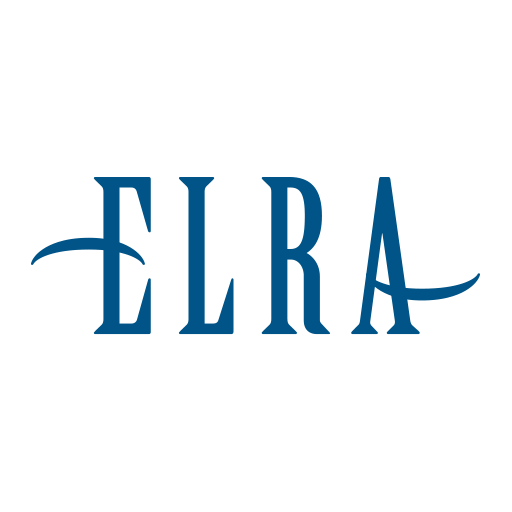 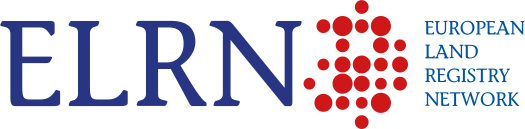 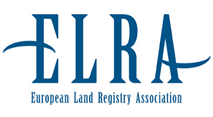 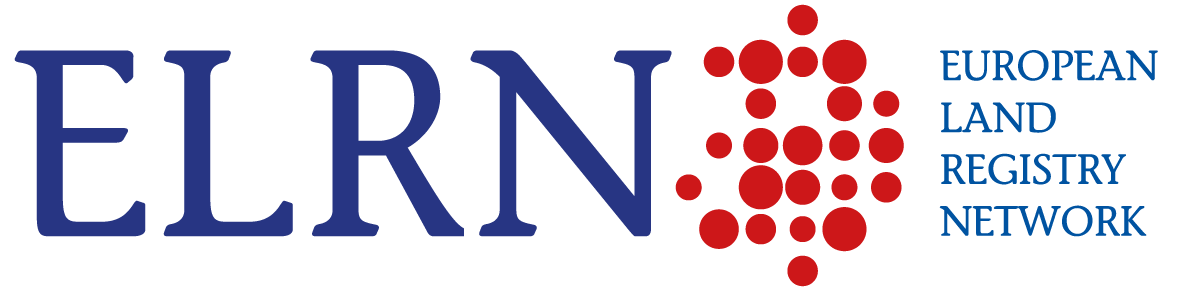 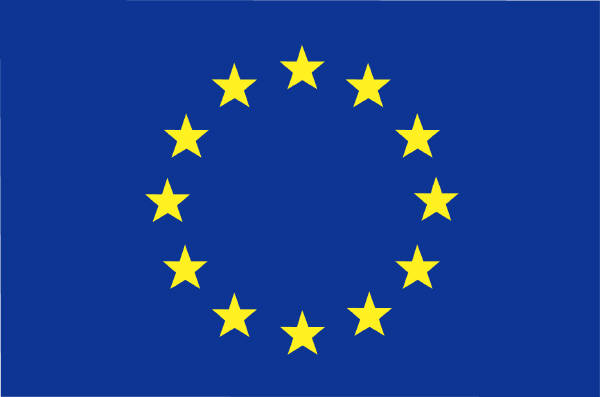 THE TREATIES AND THE PRINCIPLE OF MUTUAL RECOGNITION

The internal market
Facilitate transactions
Avoid unnecesary expenses
Avoid burocratic and non burocratic burdens
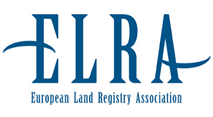 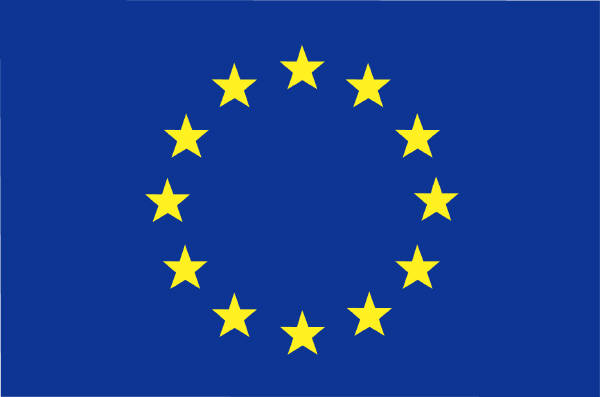 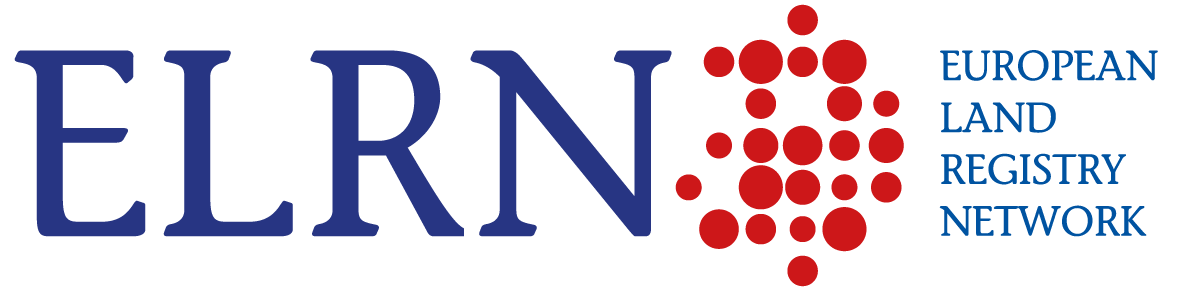 THE EUROPEAN AUTHORITIES

1º Limited action, no general regulation

2º Limited scope, limited topics

3º No monitoring

4º No free movement of non judicial documents in   European LR
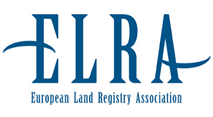 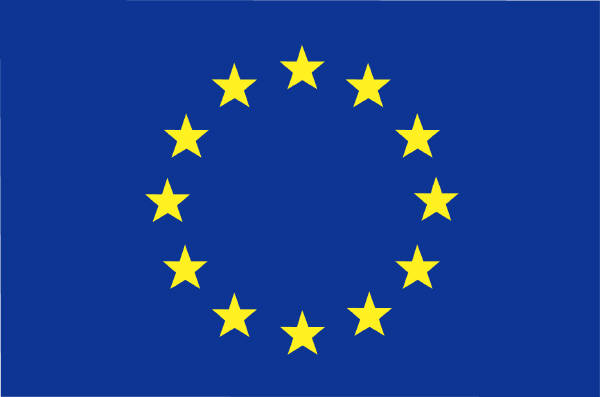 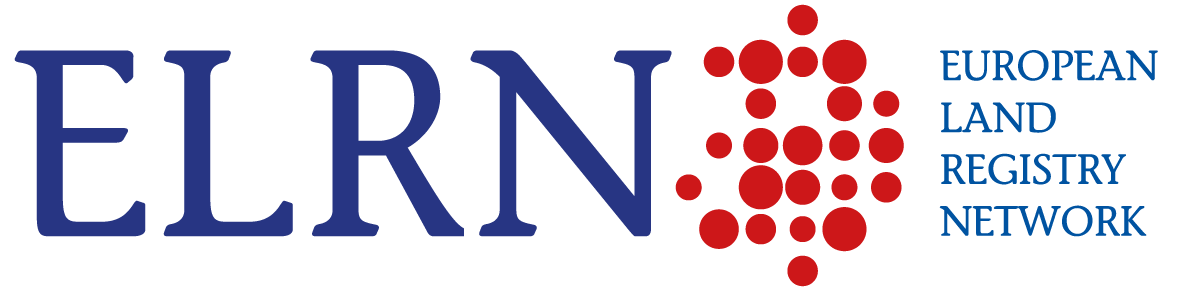 LIMITED ACTION:

No general regulation developing the principle:

Art 36.1 Brussels I: «1. A judgment given in a Member State shall be recognised in the other Member States without any special procedure being required.»
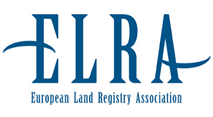 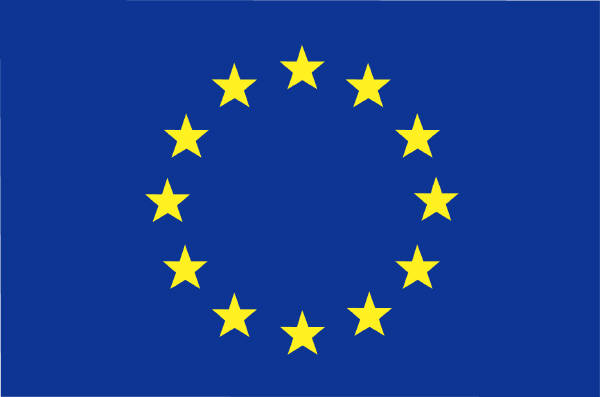 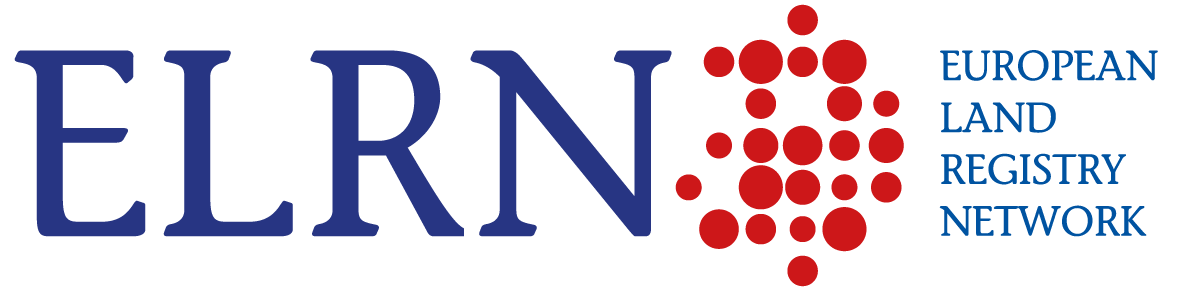 LIMITED ACTION II:

Consequences:

	Internal Law determines recognition. 

	As many regimes as ME

	Non EU policy
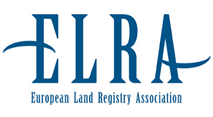 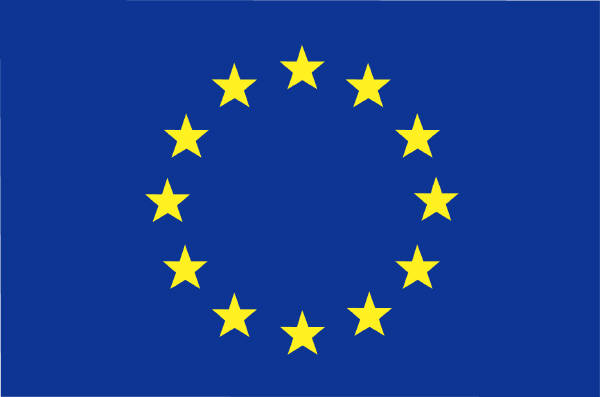 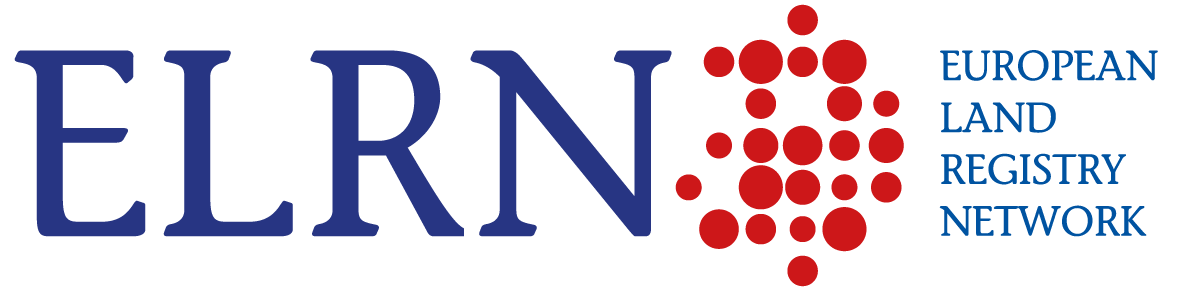 LIMITED SCOPE:

Only subjects forseen in the Regulations:

	Regulation  2016/1103

	Regulation  2016/1104

	Regulation 650/2012: the ECS as a special case
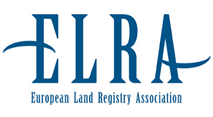 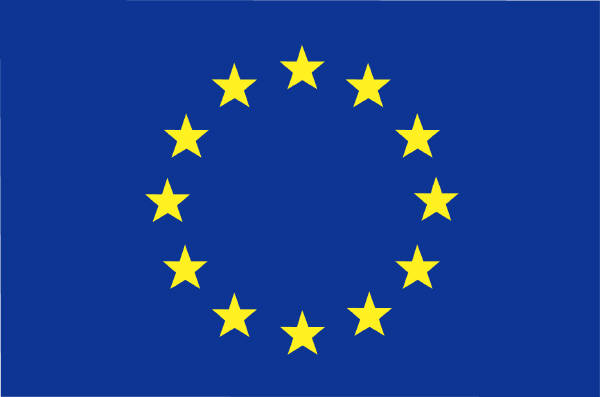 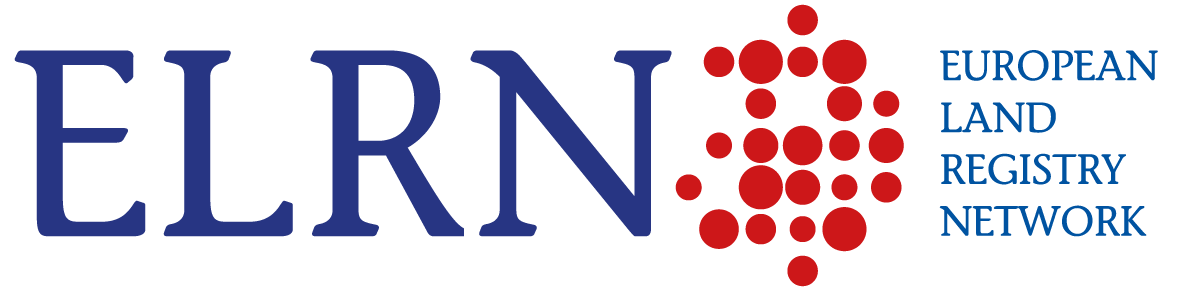 LIMITED SCOPE II:

The 2016/1191 Regulation: language, legalitation and authenticity
BUT

Very limited scope and very difficult extention to LR (not based in predetermined forms)
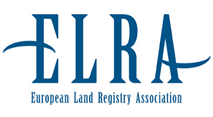 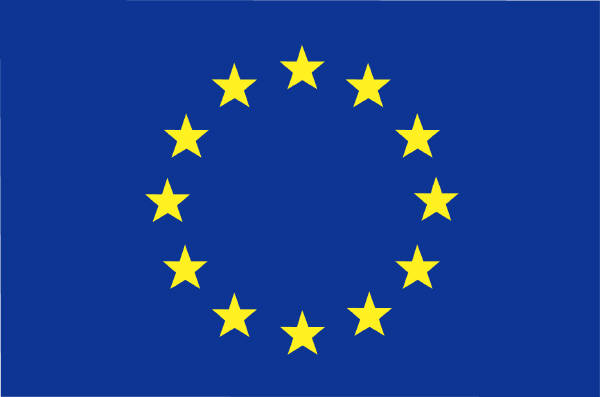 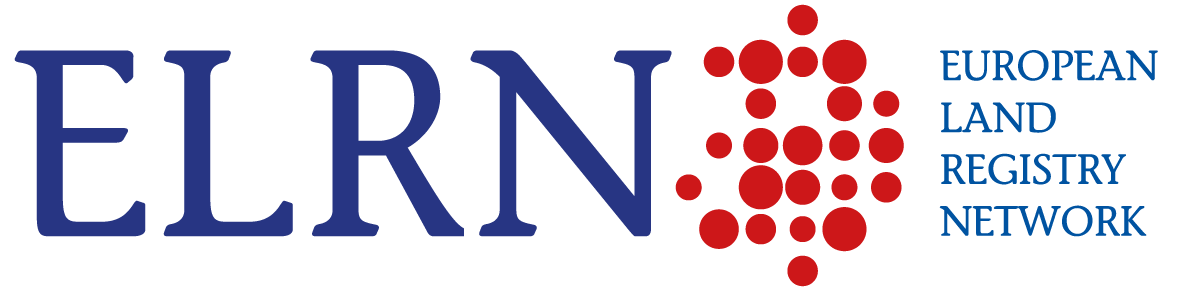 NO EU MONITORING:

No EU official network

The job is done by ELRA

	BUT

No input from EU…
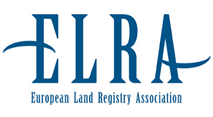 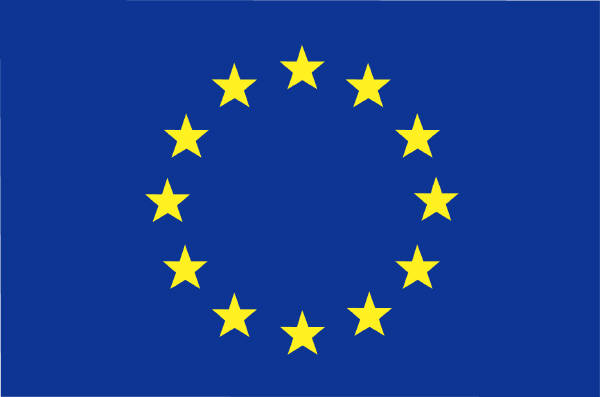 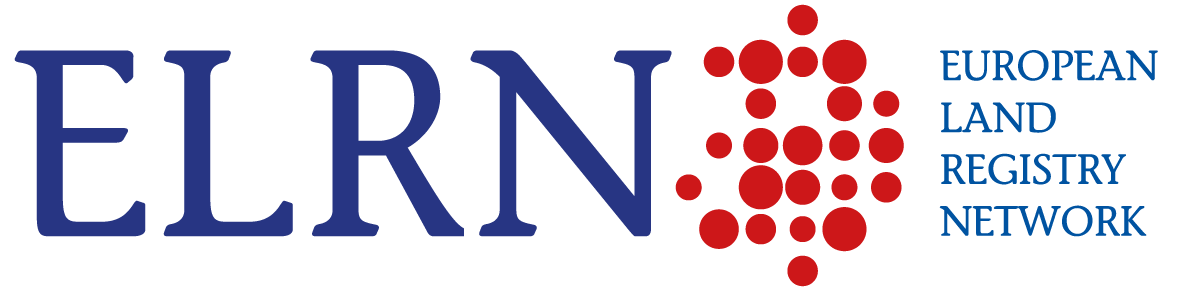 NO FREE MOVEMENT AROUND EU

First:    Double documentation, Digital bottlenecks

Second: Dificulty situation:
	
	Internal law for non covered cases

	Regulations for covered cases

	ECS mandatory acceptance
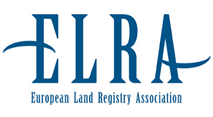 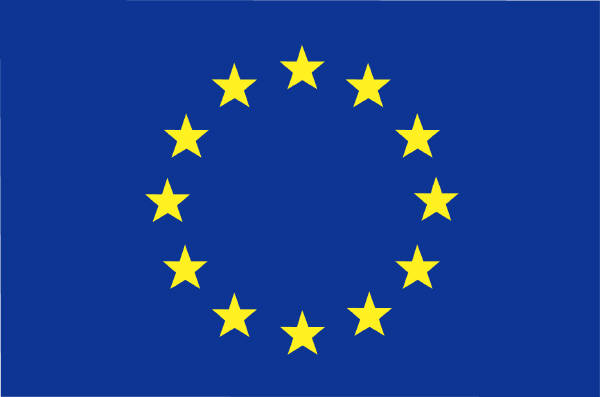 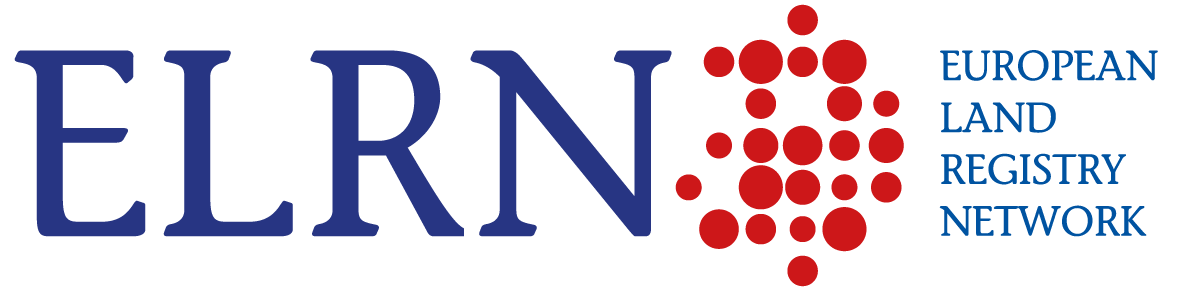 SUGESTIONS

Implication in monitoring by EU auhorities

Study the convenience of general rule

Study of measures to avoid doble documentation specially those caused by digital transformation

Study of convenience of introducing mutual recogniton in transactions other than those already existing
THANK  YOU !!!!
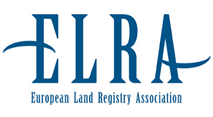 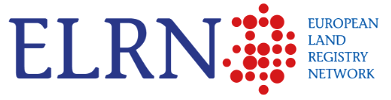 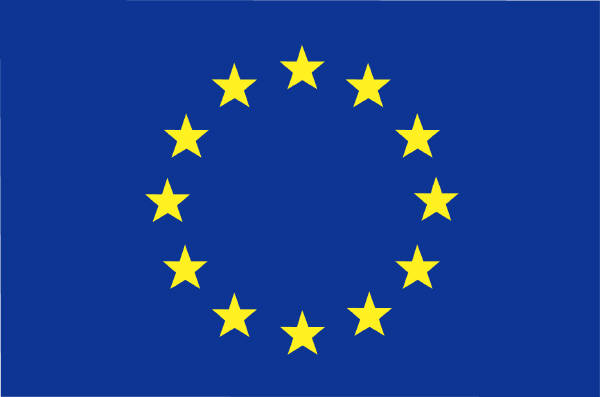 Fernando de la Puente
Land Registrar, Spain